9
Информатика  и ИТ
класс
ПРОГРАММИРОВАНИЕ ПОВТОРЯЮЩИХСЯ АЛГОРИТМОВ. 
ВЛОЖЕННЫЕ ЦИКЛЫ.
Сегодня вы узнаете :
Как написать код, который повторяется несколько раз
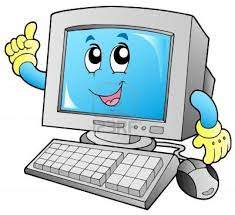 Как работают повторяющиеся алгоритмы
Для чего нужны циклы
Какие циклы называются вложенными
ПРОГРАММИРОВАНИЕ ЦИКЛИЧЕСКИХ АЛГОРИТМОВ
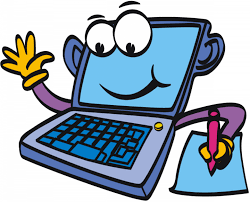 Повторяющиеся алгоритмы - это
повторение определенной группы команд в определенное время или до тех пор, пока выполняется указанное условие. Для программирования задач с повторяющимися алгоритмами используются операторы цикла.
ПРОГРАММИРОВАНИЕ ЦИКЛИЧЕСКИХ АЛГОРИТМОВ
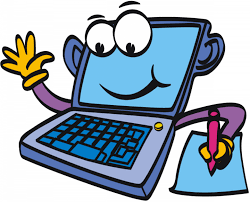 Цикл for - цикл со счетчиком (count-controlled). Он используется только в тех случаях, когда число  повторений известно заранее.
ПРОГРАММИРОВАНИЕ ЦИКЛИЧЕСКИХ АЛГОРИТМОВ
Например, для того чтобы определить, какие из n чисел положительные, нужно проделать одни и те же действия n раз. В таких случаях предпочтительнее использовать оператор цикла для проверки n чисел в одном блоке кода, чем писать n раз один и тот же код. Операторы цикла служат для повторяющихся команд кода.
Последовательность этих команд называется телом цикла. А каждое повторение называется итерацией.
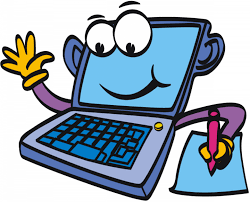 ПРОГРАММИРОВАНИЕ ЦИКЛИЧЕСКИХ АЛГОРИТМОВ
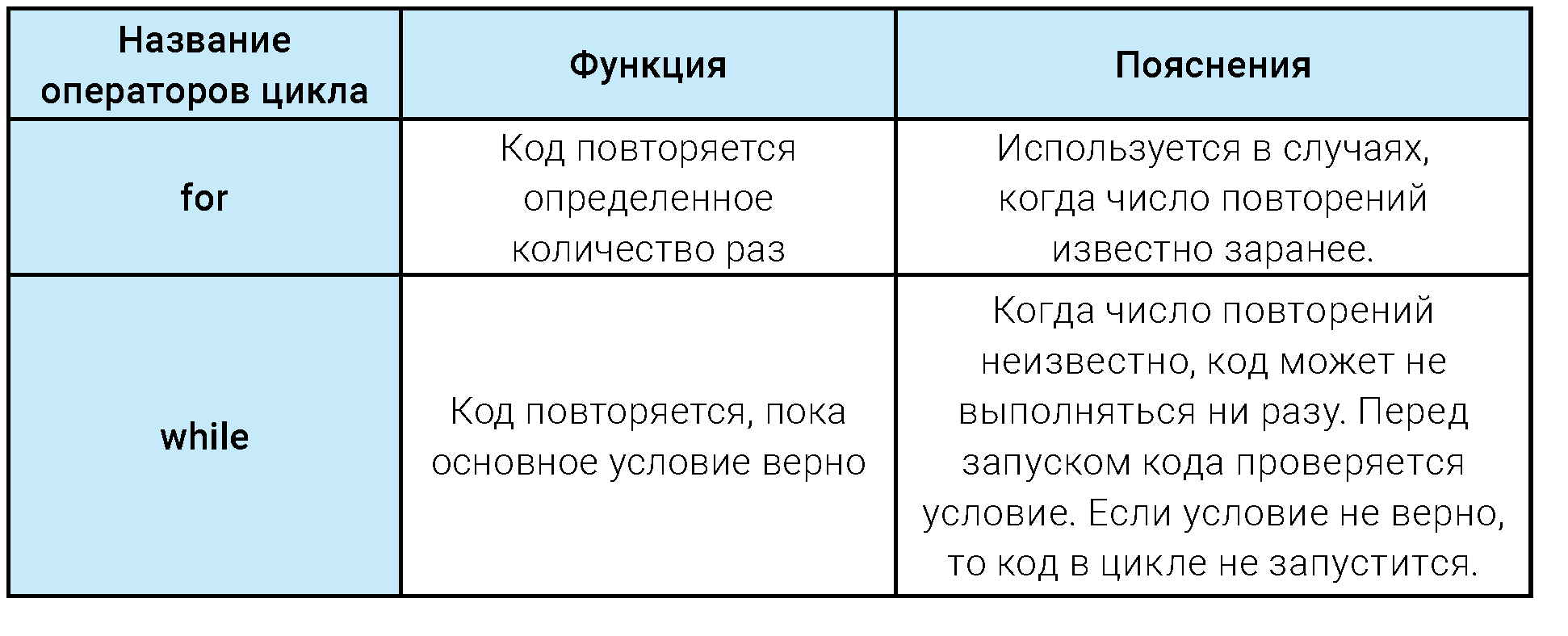 ПРОГРАММИРОВАНИЕ ЦИКЛИЧЕСКИХ АЛГОРИТМОВ
Оператор цикла for
i - число повторений (итераций);

start - начальное значение для i (по умолчанию равно 0);

 stop - конечное значение i (обязательно указать);

 step - шаг изменения (по умолчанию равен 1).
for i in range(start, stop, step): 
Тело цикла
ПРОГРАММИРОВАНИЕ ЦИКЛИЧЕСКИХ АЛГОРИТМОВ
Использование цикла внутри цикла называется вложенными циклами.
Синтаксис:
for i in range(start1, stop1, step1):
 
for j in range(start2, stop2, step2): 
Тело цикла
ПРОГРАММИРОВАНИЕ ЦИКЛИЧЕСКИХ АЛГОРИТМОВ
i - число повторений 1 цикла; j - число повторений 2 цикла;
start1- начальное значение i (по умолчанию равно 0); 
stop1 - конечное значение i (обязательно указать);
 step1 - шаг i (по умолчанию равен 1);
 start2 - начальное значение j (по умолчанию равно 0);
 stop2 - конечное значение j (обязательно указать);
 step2 - шаг j (по умолчанию равен 1).

Для каждой итерации внешнего цикла выполнится j итераций.
 Для i итерации внешнего цикла выполнится i*j итераций внутреннего цикла.
ПРОГРАММИРОВАНИЕ ЦИКЛИЧЕСКИХ АЛГОРИТМОВ
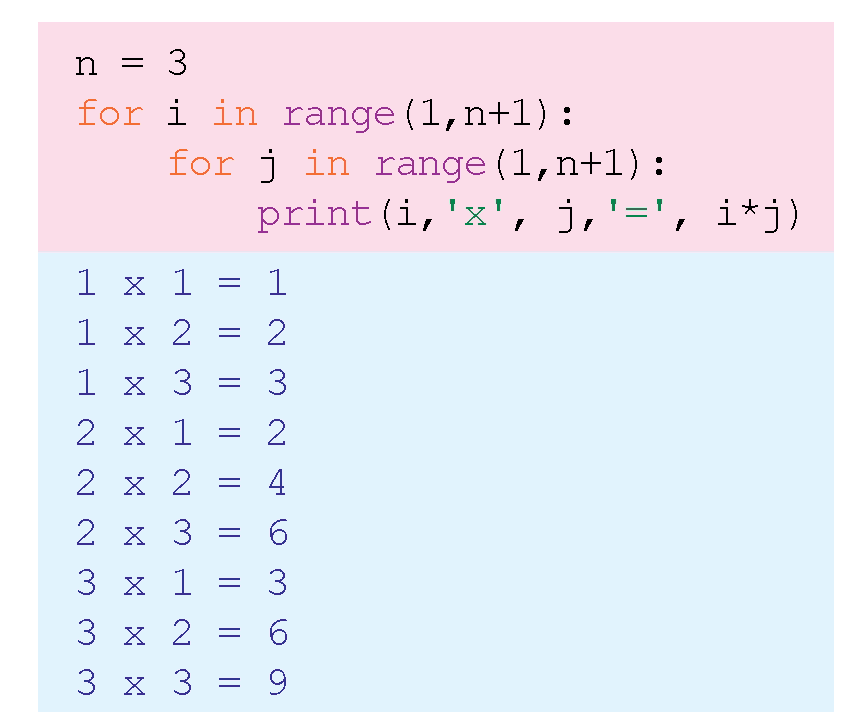 Вводится количество шагов для i и j. Цикл начинается с 1, чтобы избежать умножения на 0, поэтому количество шагов равно n + 1. Результат выводится на экран. Для 1-го повторения внешнего цикла внутренний цикл выполнится 3 раза и выведет результат.
повторение внешнего цикла.
повторение внешнего цикла.
ПРОГРАММИРОВАНИЕ ЦИКЛИЧЕСКИХ АЛГОРИТМОВ
Написать программу выводящую n чисел, 
кратных   х
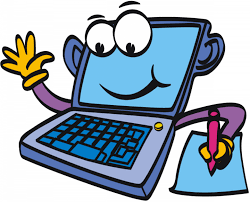 ПРОГРАММИРОВАНИЕ ЦИКЛИЧЕСКИХ АЛГОРИТМОВ
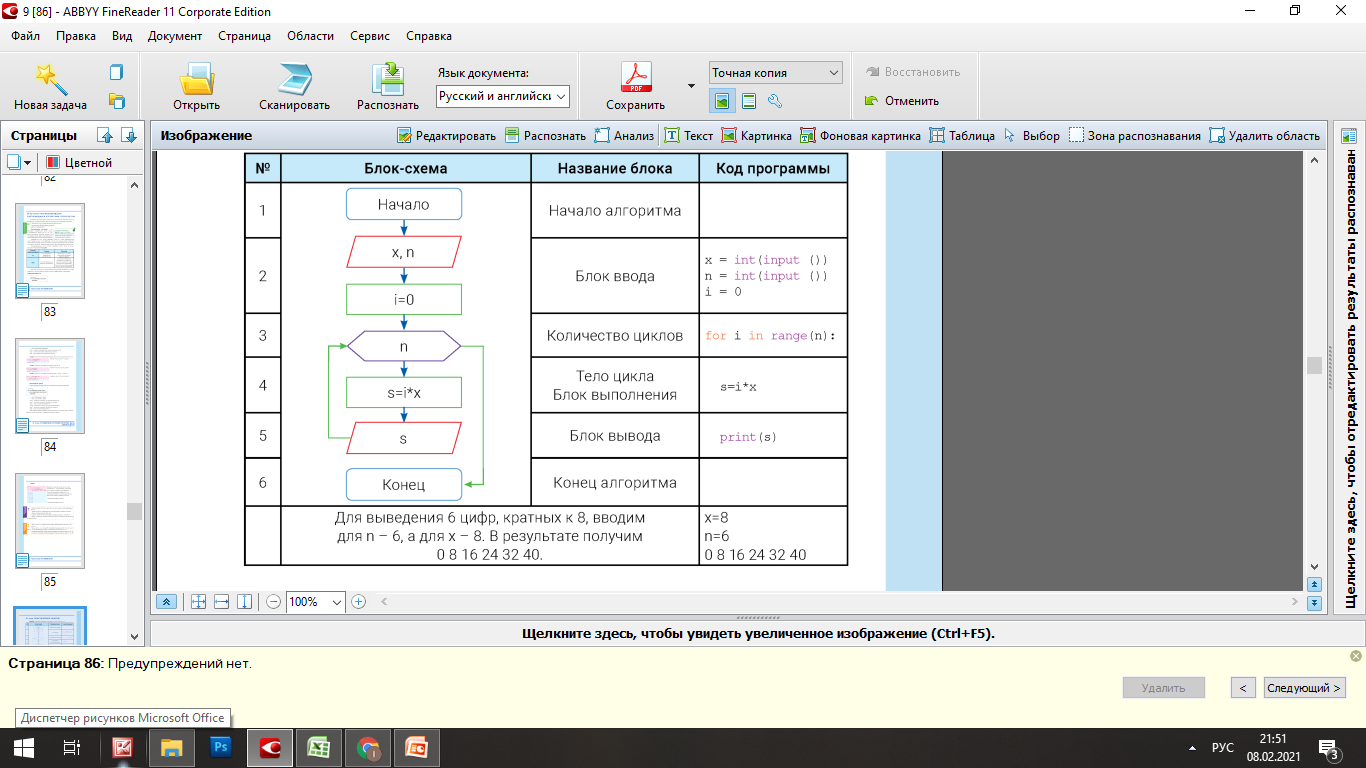 Сегодня вы узнали :
Как написать код, который повторяется несколько раз
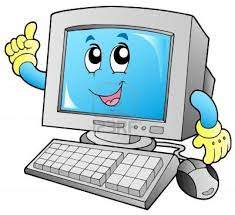 Как работают повторяющиеся алгоритмы
Для чего нужны циклы
Какие циклы называются вложенными
Задание для самостоятельной работы
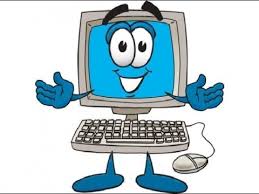 Стр 84
Задания 3,4
Вопросы 1-4